Healthwatch North Somerset
Annual Report 2018/19
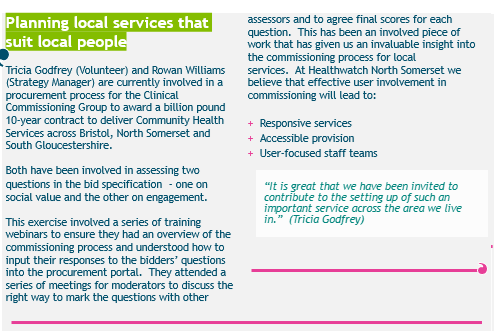 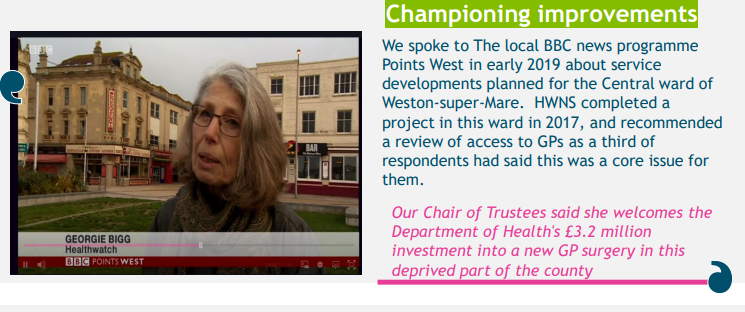 We have watched and reported on developments affecting patients at Graham Road and Clarence Park surgeries for many years.
Your opinions, comments and contributions have been entered into the HW database that feeds up to commissioners. NHS England have now invested an extra £1.4 million locally to ensure that a modern city centre Surgery opens in 2020
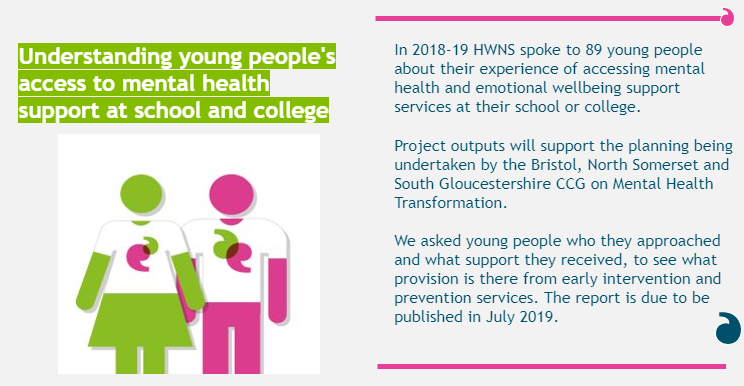 Making a difference by highlighting gaps in young peoples mental health support to those that plan services.
NHS Long Term Plan engagement project 
in North Somerset
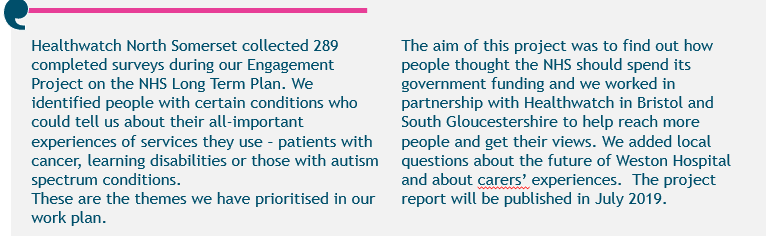 An executive summary of the report for the three Healthwatch areas is available today at the back of the room
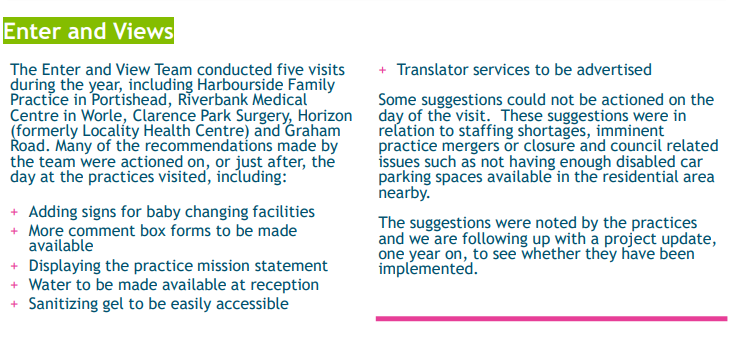 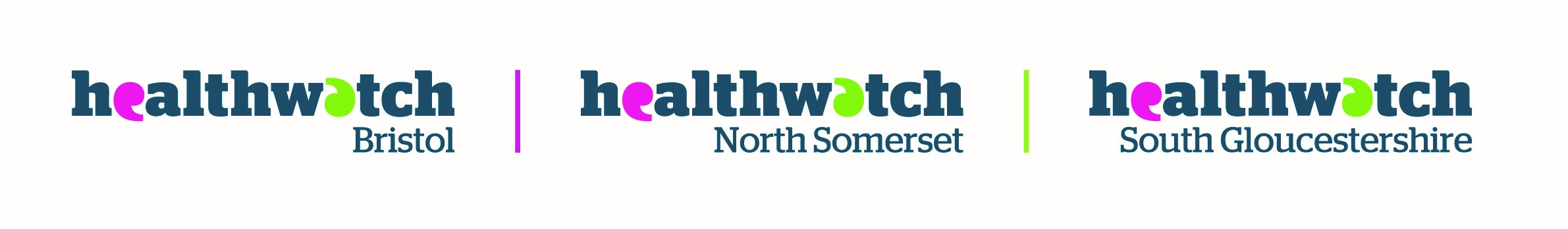 OUR MISSION
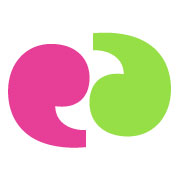 By offering all people of Bristol, North Somerset & South Gloucestershire  a strong voice we will improve the quality of local Health and Social Care
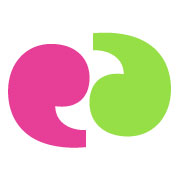 How we'll continue to work
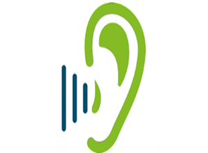 We will listen to all members of the Community, seeking out those who are less able to be heard 

We'll have a strong group of volunteers who help us to achieve our responsibilities. We would love more people to join us as volunteers from the Bristol and South Gloucestershire areas

We'll have a Board of Trustees made up of experienced community minded people. We are looking to expand this Board to include people who represent the communities in Bristol and South Gloucestershire and welcome your help in spreading this message
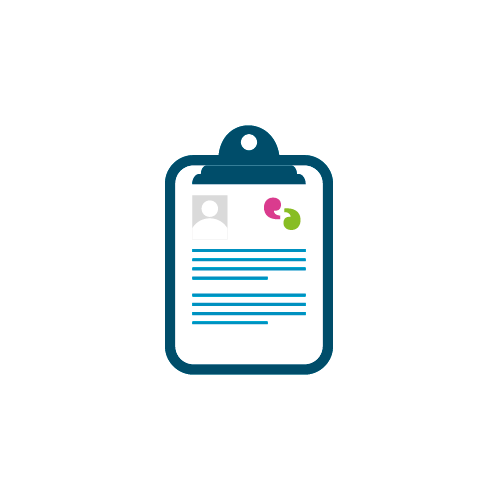 Monitoring our outputs
Our work across the 3 areas will be :locally focussed, have a unique brand and have area-specific relevant workplans
We have an Asset Based Community Engagement approach to engaging with stakeholders and to projects.  This approach is based on 5 principles: 
Citizen led 
Relationship oriented 
Asset-based 
Place-based 
Inclusion focused
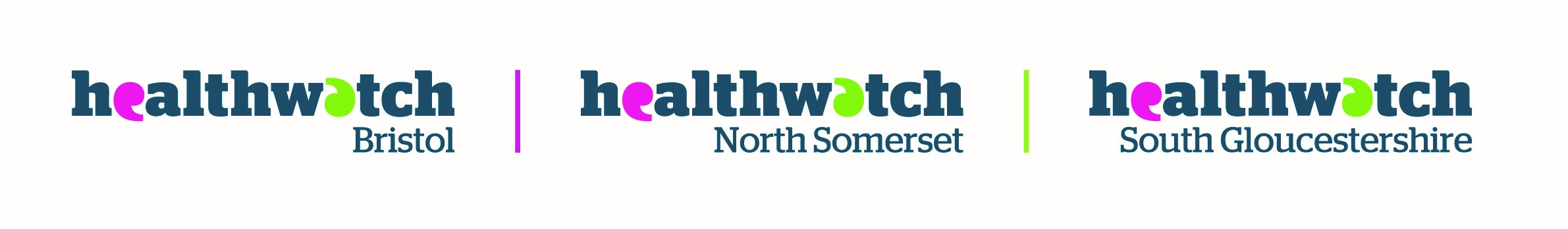 For Bristol residents
Email: Contact@healthwatchbristol.co.uk
Website:www.healthwatchbristol.co.uk
Phone: 07944 369180

For North Somerset residents
Email: healthwatchnorthsomerset.co.uk
Website: www.healthwatchnorthsomerset.co.uk
Phone: 01275 851400

For South Gloucestershire residents
Email:Contact@healthwatchsouthglos.co.uk
Website: www.healthwatchsouthglos.co.uk
Phone:  07944 373235
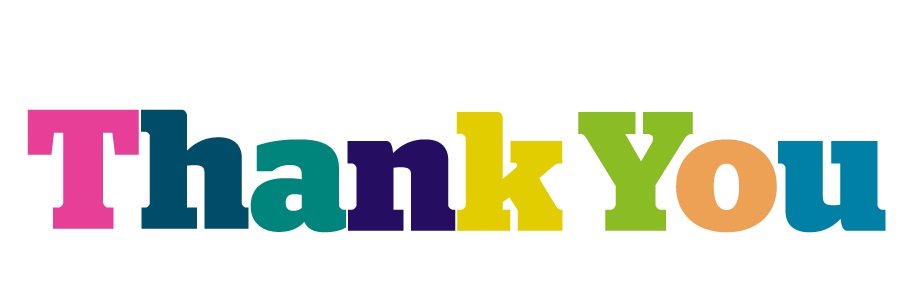 To our hard-working Staff, Board and Volunteers 

...and to you

for telling us what matters to you about health & social care in England